Why knowledge and learning are essential to achieving SDG6
The Civil Society Water, Sanitation and Hygiene Fund
Amanda Morgan on behalf of
Bronwyn Powell |  September 2017
Global sanitation and water crisis
In 2015
884 million people lacked a basic water supply 
2.1 billion people lacked safely managed drinking water services
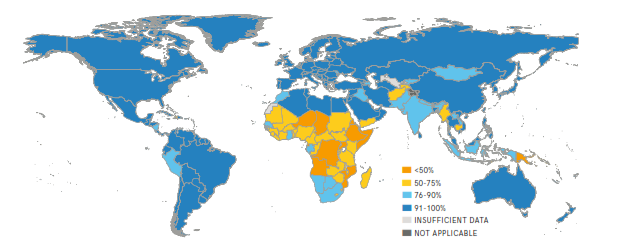 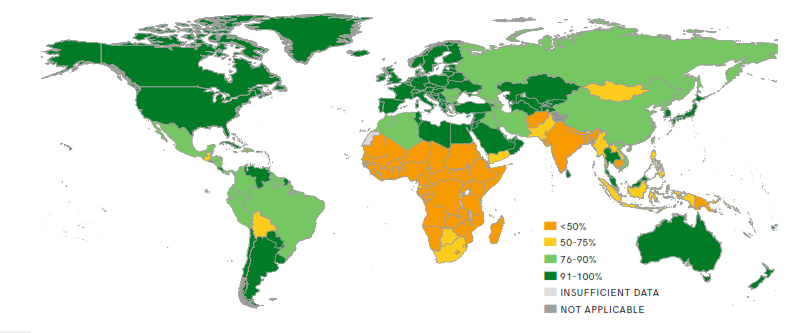 In 2015
2.3 billion people lacked basic sanitation
4.5 billion people lacked safely managed sanitation services
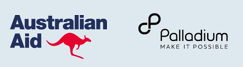 Source: JMP (2017) Progress on Drinking Water, Sanitation and Hygiene. WHO/UNICEF
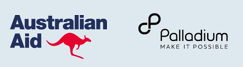 Source: Stockholm Resilience Centre 2016
6.1 Drinking water
6.6 Eco-systems
6.2
Sanitation and hygiene
SDG6 brings together WRM and WASH
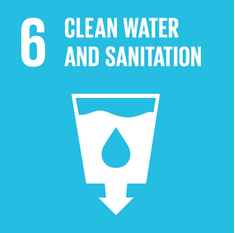 6.a and 6.b 
Cooperation and participation
“Ensure availability and sustainable management of water and sanitation for all”
6.5
Water Management
6.1
6.4
Water use and scarcity
6.2.1
6.6.1
6.b.1
6.a.1
6.3 Waste-water and water quality
6.5.2
6.3.1
6.5.1
6.3.2
6.4.2
6.4.1
Source: UN Water & WHO 2017
The Civil Society Water, Sanitation and Hygiene (CS WASH) Fund
29 projects, 19 countries, 13 Civil Society Organisations (CSOs)
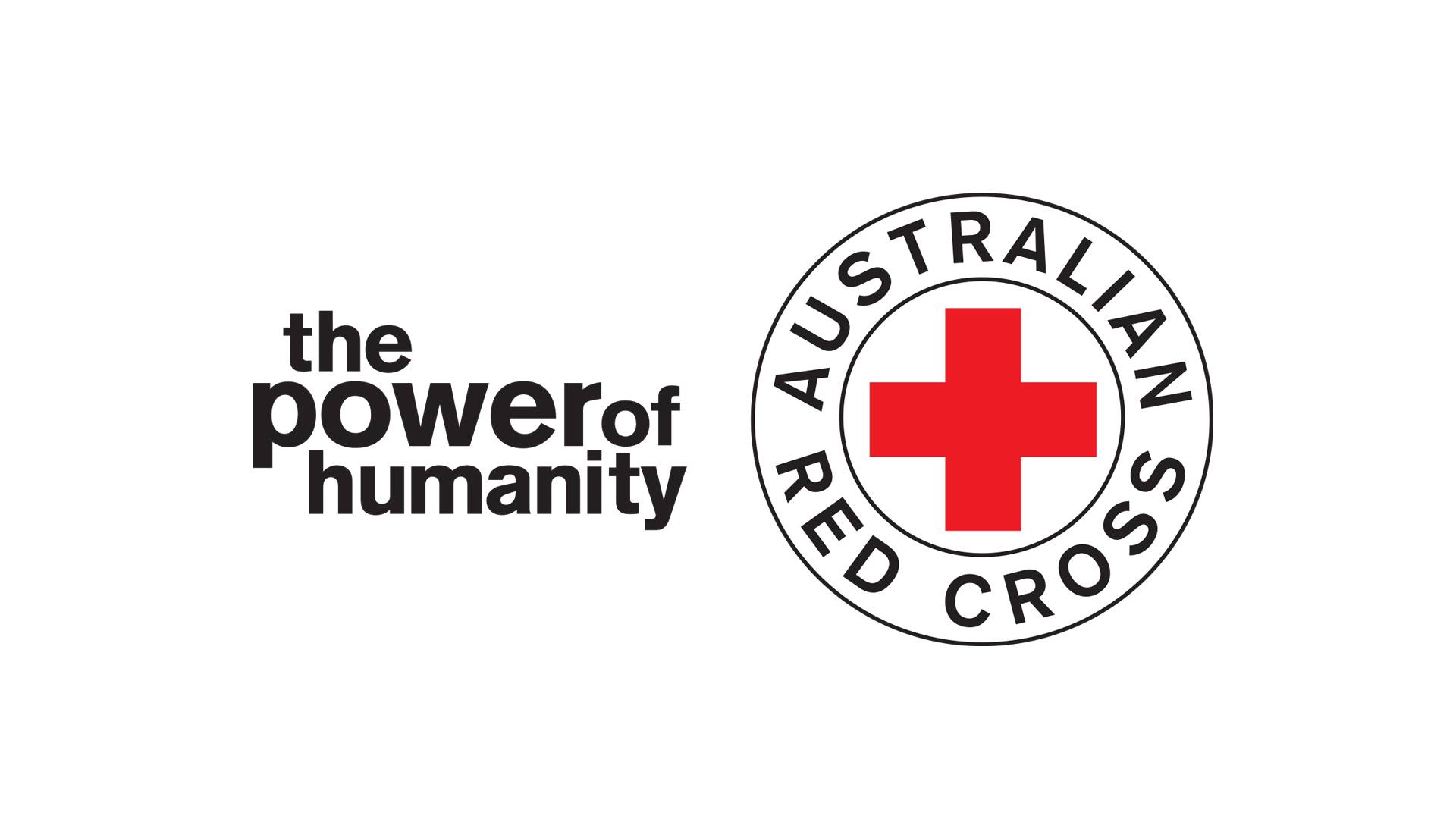 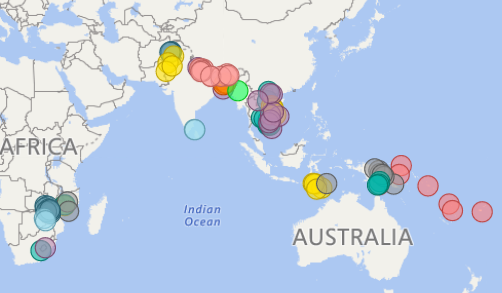 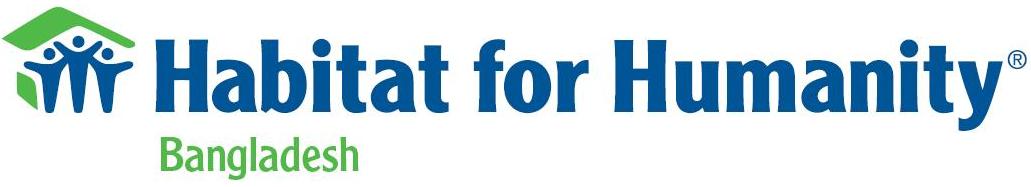 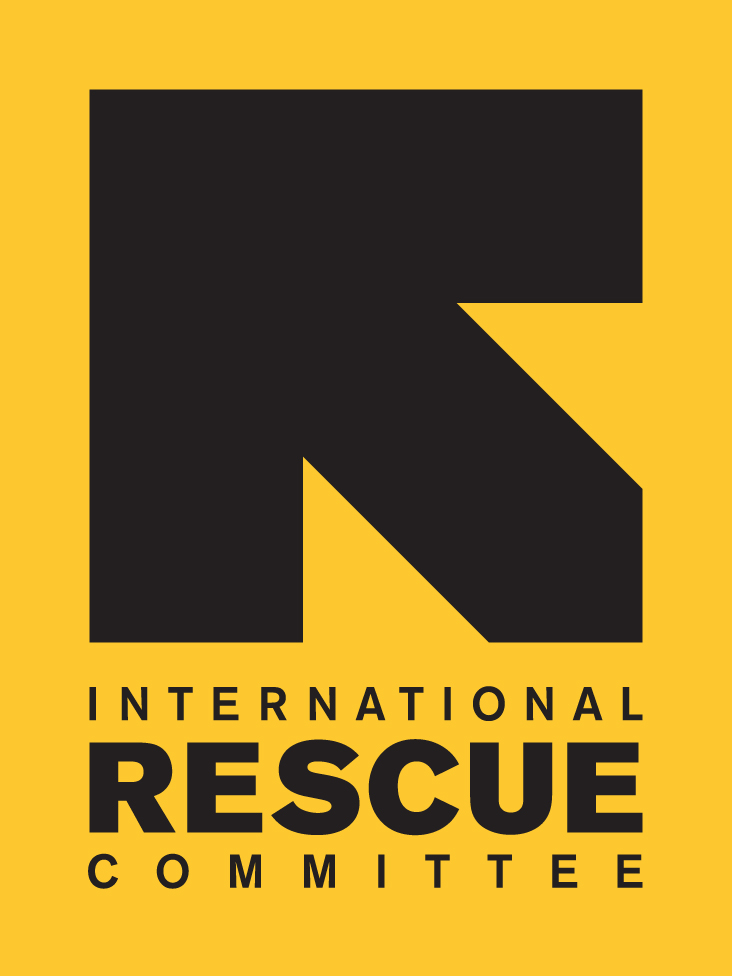 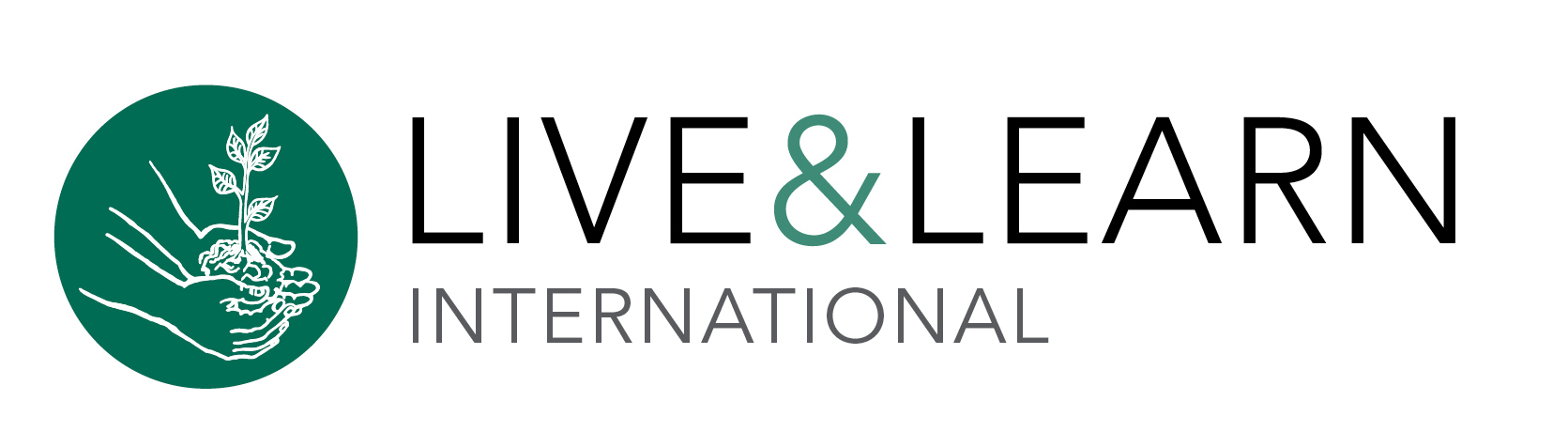 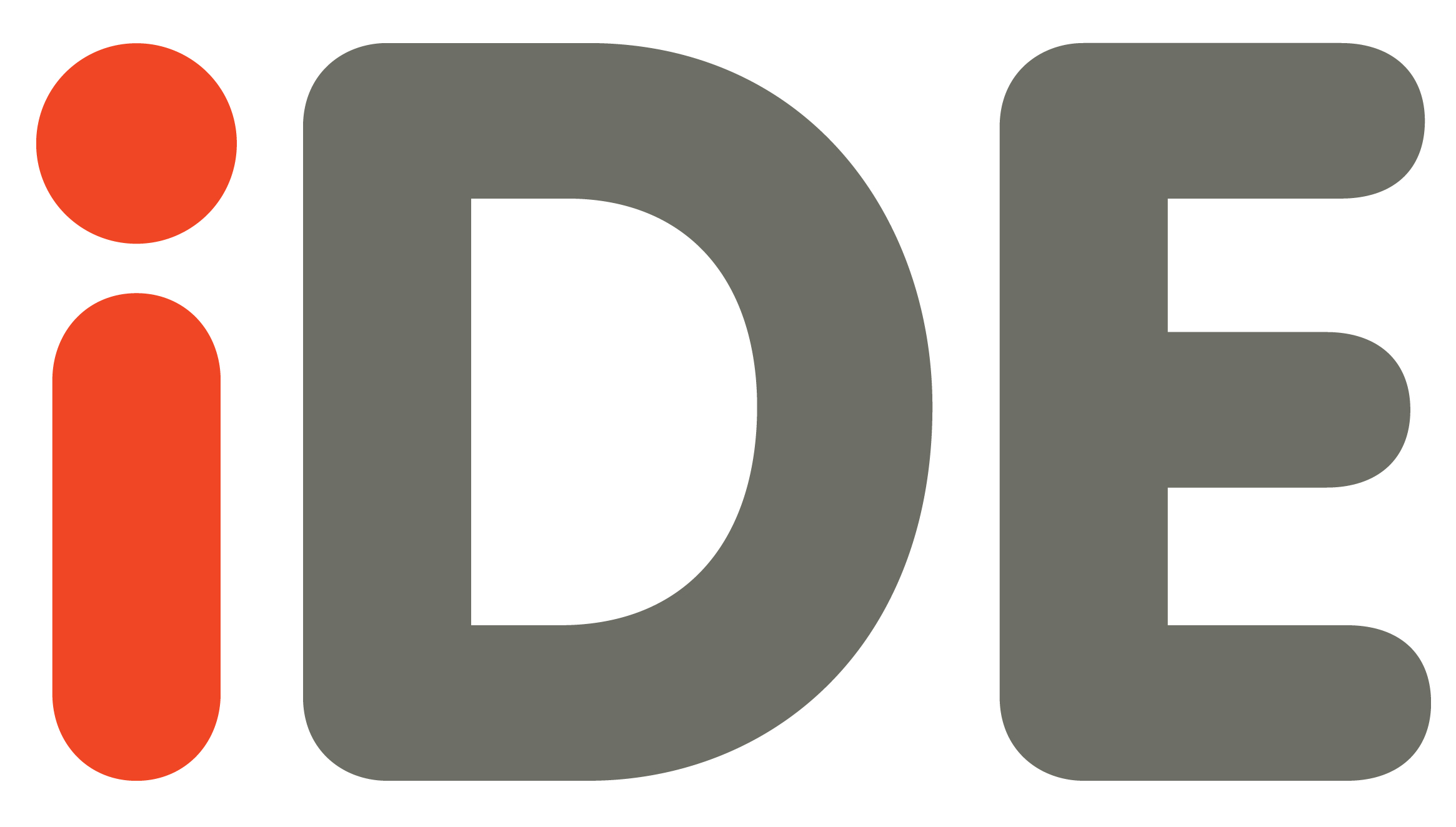 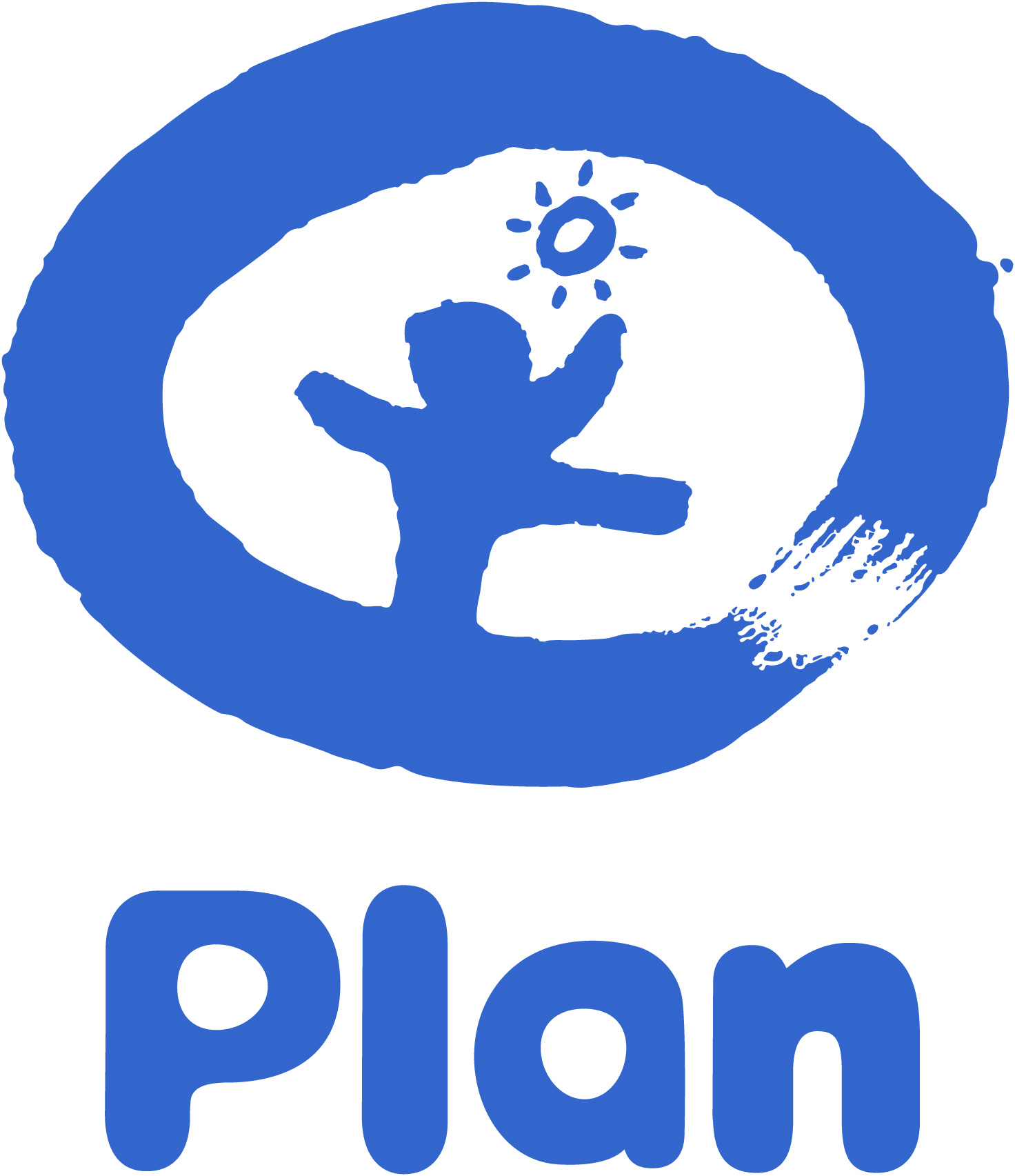 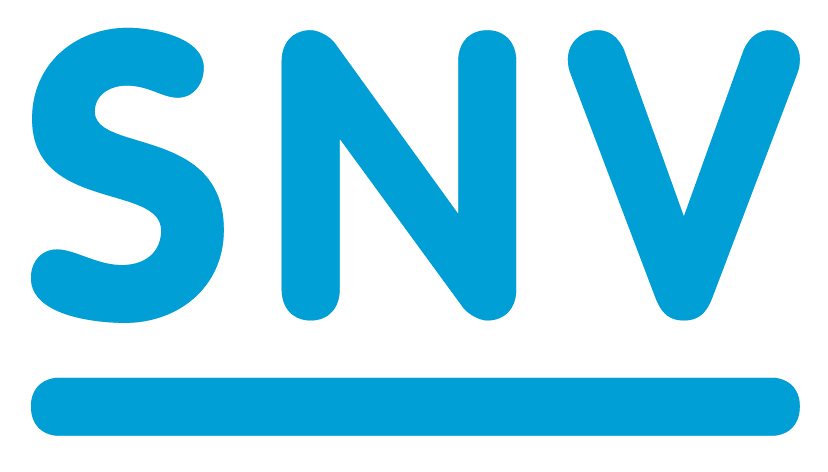 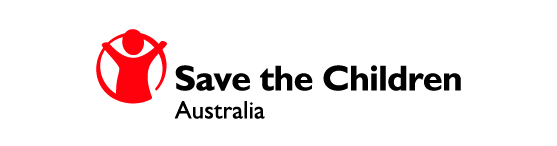 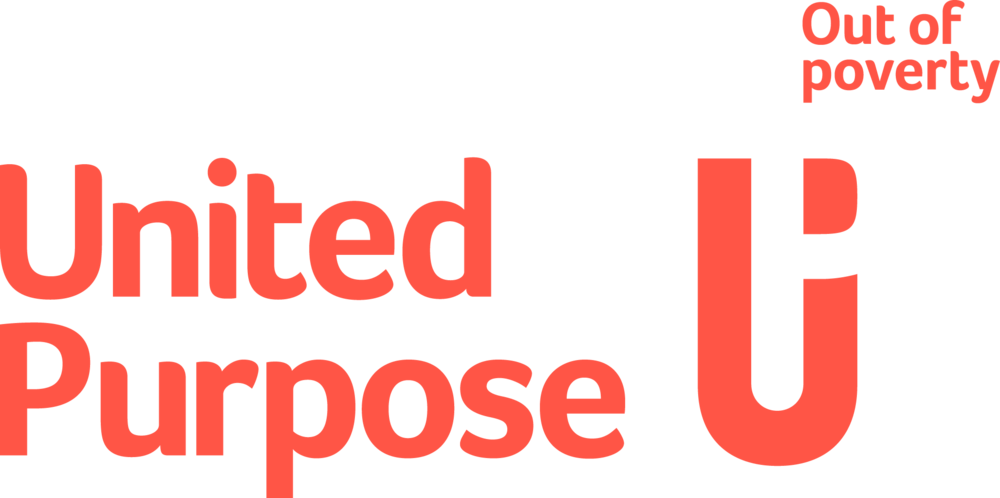 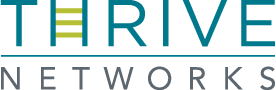 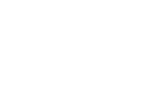 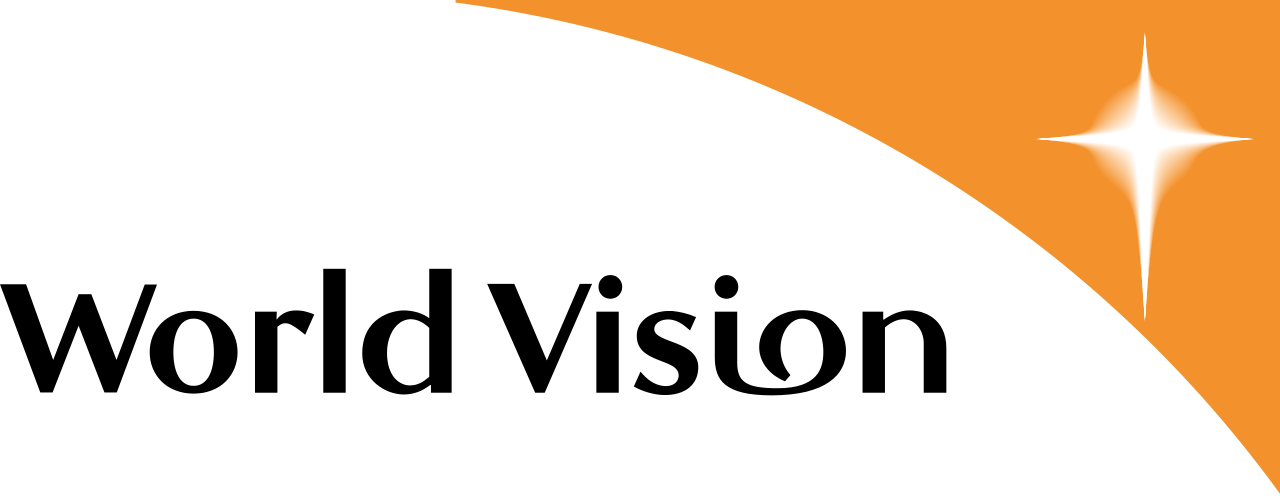 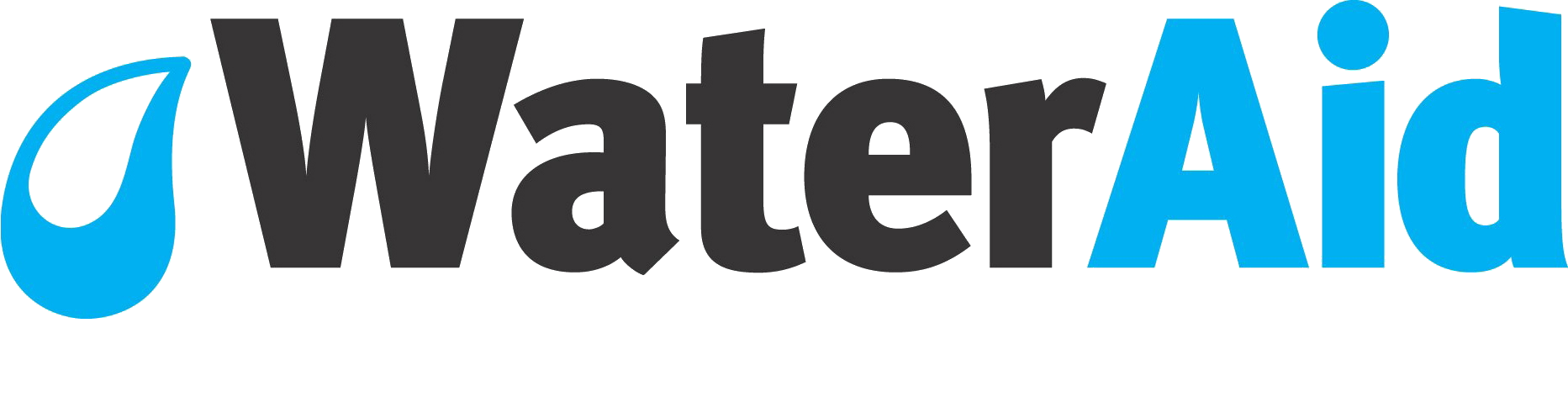 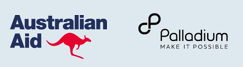 CS WASH: Holistic Approach
Water
Sanitation
Knowledge and learning
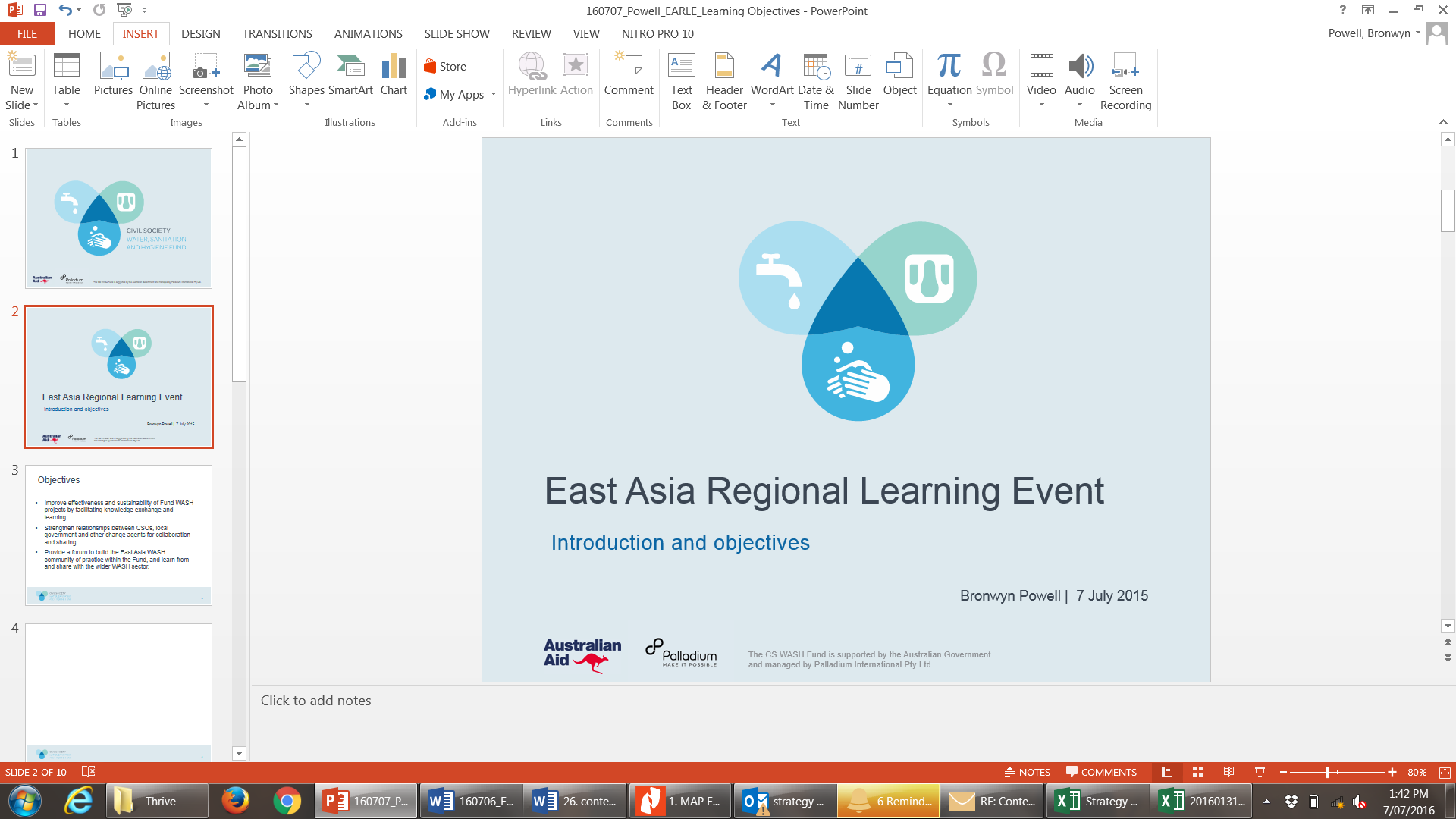 Environment, climate change and disaster risk reduction
Gender and social inclusion
Hygiene
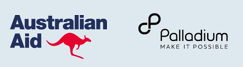 CSO project areas by area of emphasis
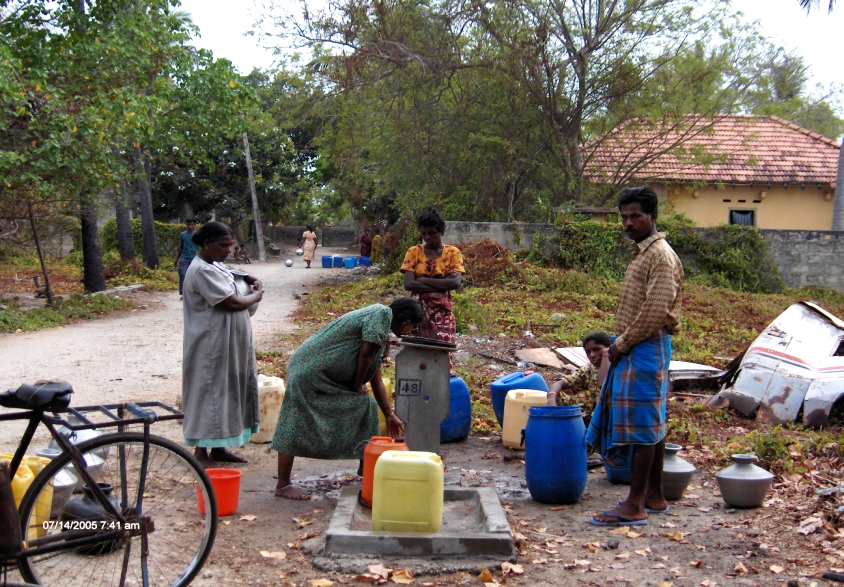 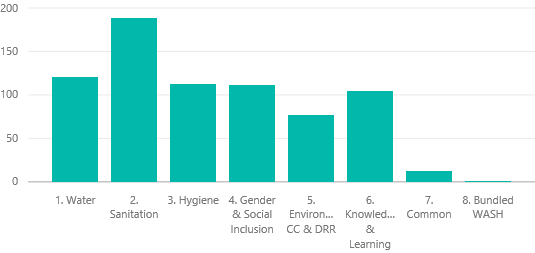 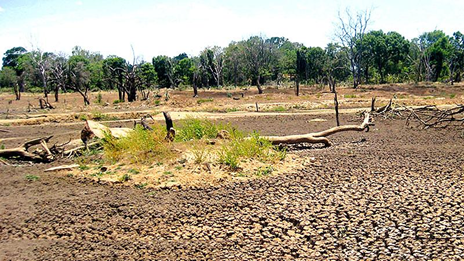 Photos: Drought in Jaffna, Sri Lanka 2017. World Vision Lanka
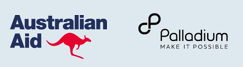 Source: CS WASH Fund 
Monitoring and Evaluation Review Panel
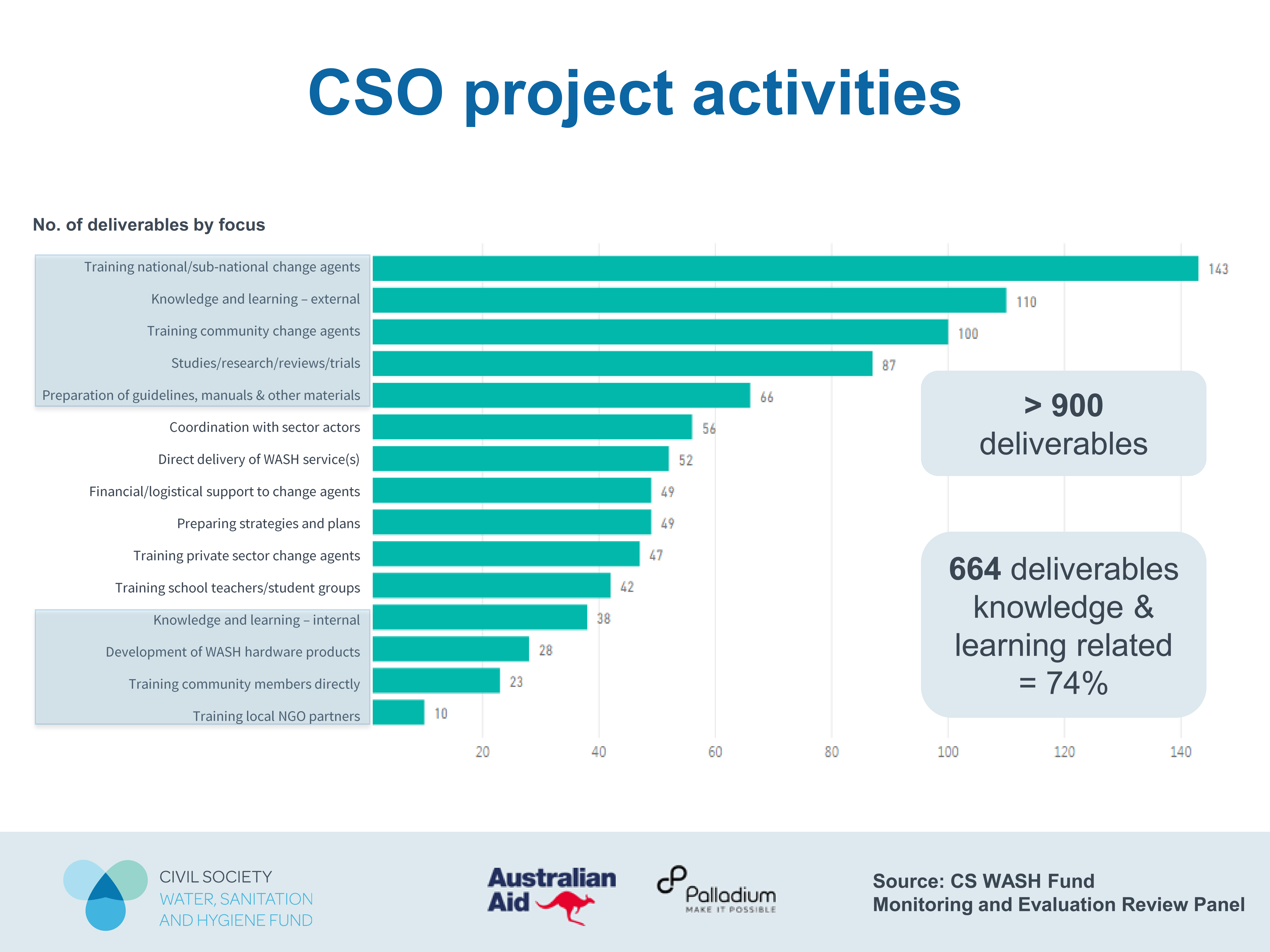 Of all the knowledge products, none are on climate change adaptation and disaster risk reduction
No. public outputs (public reports, learning briefs, fact sheets, manuals, learning events)
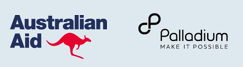 Source: CS WASH Fund 
Monitoring and Evaluation Review Panel
Significant emergencies and climatic events: Opportunities for learning
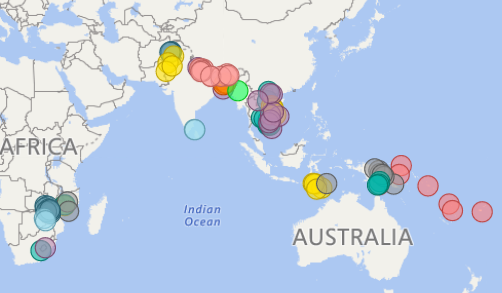 Earthquake 2015 – Nepal
Drought 2016 - PNG
Flood 2017 – Nepal, Bangladesh
Floods 2015 - Malawi
Flooding / Drought 2017 – Sri Lanka
Cyclones 2015, 2016  - Vanuatu
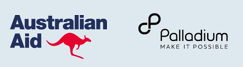 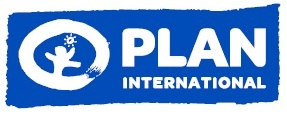 Impacts of flooding in Malawi
In Mulanje District latrine coverage dropped significantly (from 84% to 35%) as a result of 2015 floods
Ref: Plan (2016)
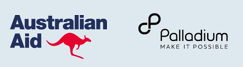 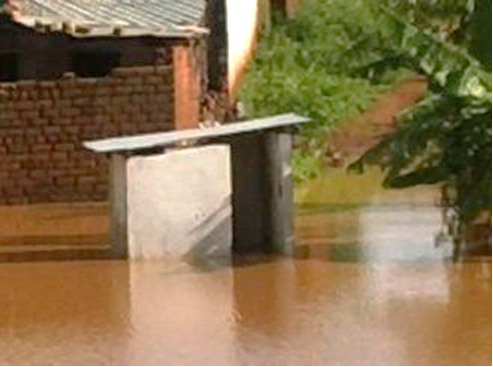 Post flood latrine survey
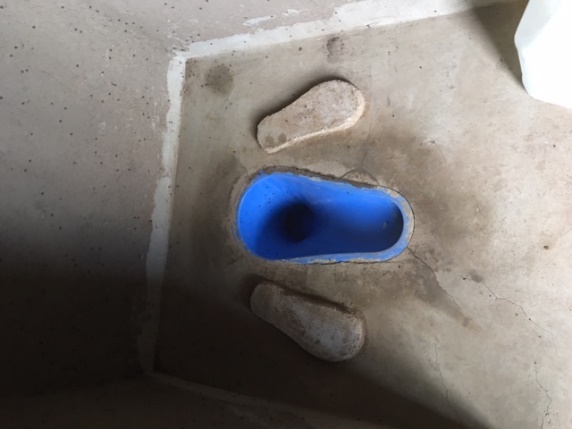 Assessment of latrine survival
Traditional pit latrines with any of the following had a higher survival rate: 
pit lining (woven or bricks) and durable timber for slab
water proof roofing 
long eaves overhang (>300mm)
constructed on higher grounds
Modest pit diameter (<2m)
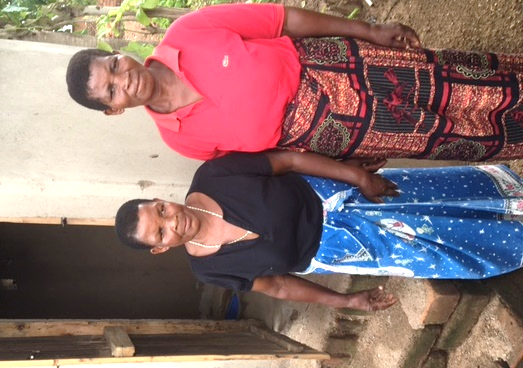 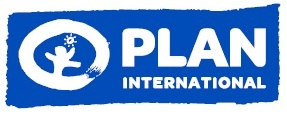 Photos: Plan International
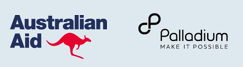 Lessons and remaining challenges
Integrating lessons across SDG6, WASH and water security/DRR/climate change
SDG6 focus on safely managed requires greater effort on quality, not just quantity
Knowledge and learning remains critical: the SDGs raise the bar and we must continue to collect and share data to meet this challenge
Integration between water security and WASH remains an area of challenge, particularly ‘building back better’
Cross-sectoral coordination is essential
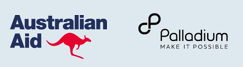 Thank you
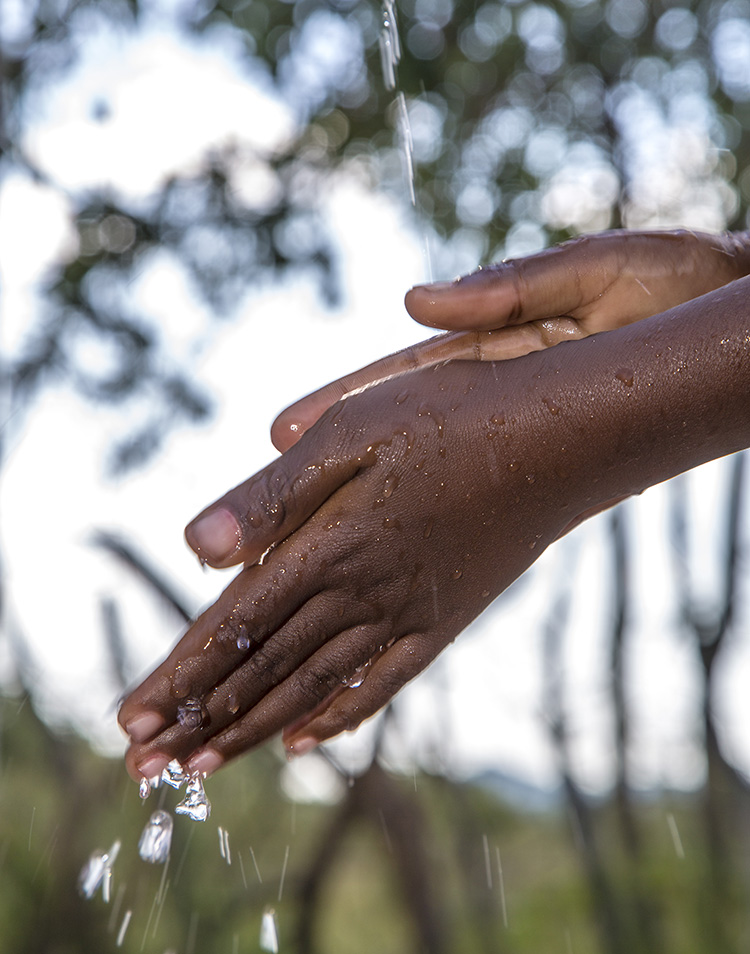 www.cswashfund.org

#CSWASHFund
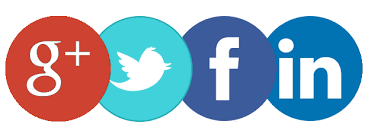 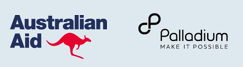